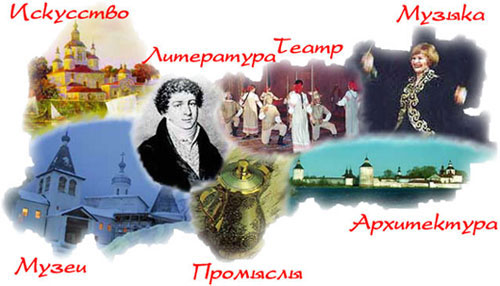 pptcloud.ru
Духовная жизнь России
В 90-е годы
План:
1. Исторические условия развития культуры.
2. Литература.
3. Кино. Театр.
4. Музыка.
5. Изобразительное искусство.
6. Средства массовой информации.
7. Религии.
После развала СССР, появилась возможность свободного развития культуры, но практически полностью прекратилось финансирование культуры в стране. Место советской культуры заняли потоки низкой западной культуры, под действием которой произошло падение нравственности и культуры в стране.
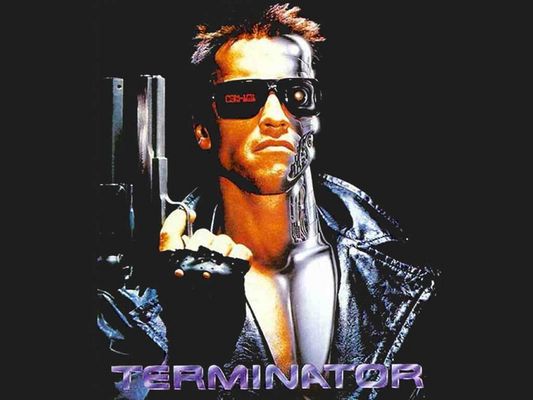 Новые герои 90-х. Афиша фильма «Терминатор». США.
2. Писателям в новых условиях стало нелегко. Литература 90-х, наполнена растерянностью, разочарованием, ностальгическими настроениями. Они появляются в творчестве Солженицына, Викулова, Распутина и др.
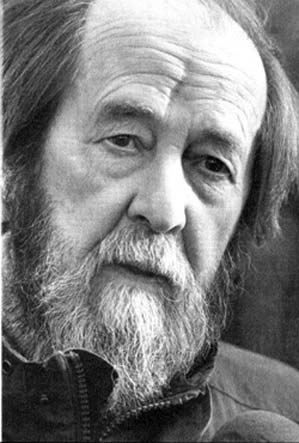 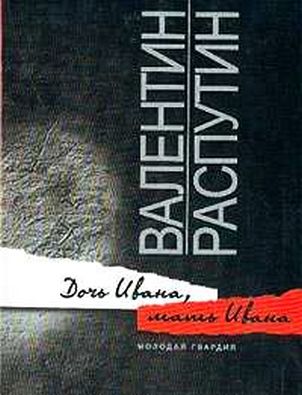 А.Солженицын
3. В 90-е годы кинематограф вступил в новый век. Избавившись от опеки партии и государства режиссеры, начали копировать западные фильмы с лужами крови, криминалом итд. Тем не менее, именно в эти годы появились яркие киноленты «Утомленные солнцем», «Сибирский цирюльник», Н. Михалкова, «Брат» С. Бодрова, «Страна глухих» В.Тодоровского и др.
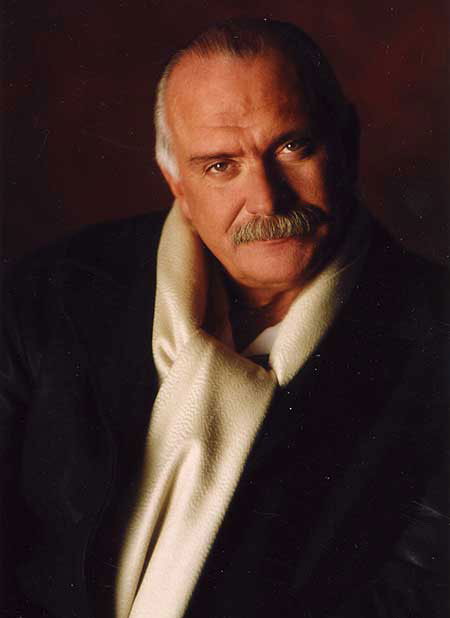 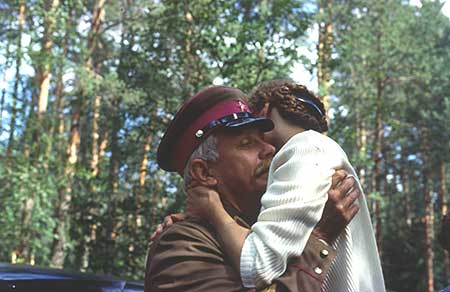 Н.Михалков и фрагмент фильма «Утомленные солнцем».
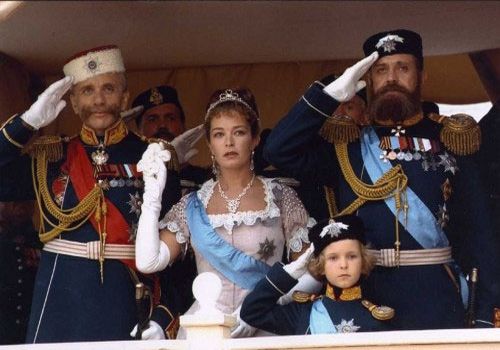 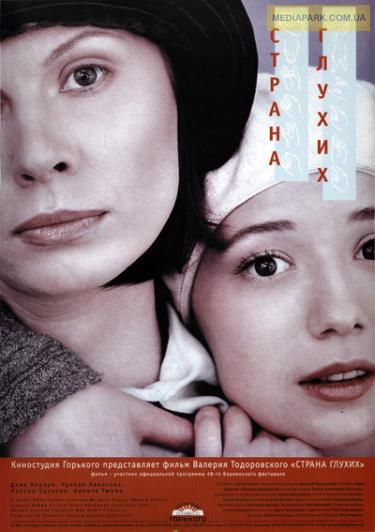 Фрагмент фильма «Сибирский цирюльник» режиссера Н.Михалкова.
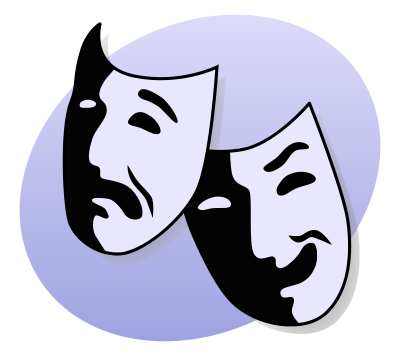 Афиша фильма В.Тодоровского «Страна глухих»
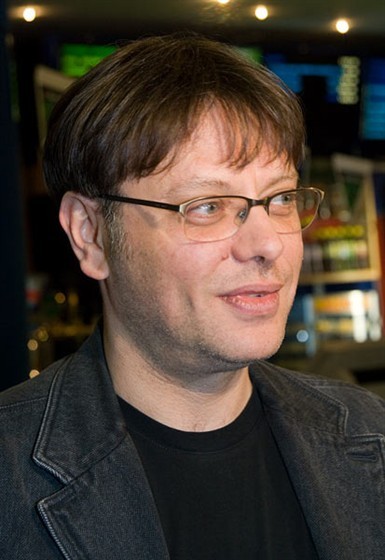 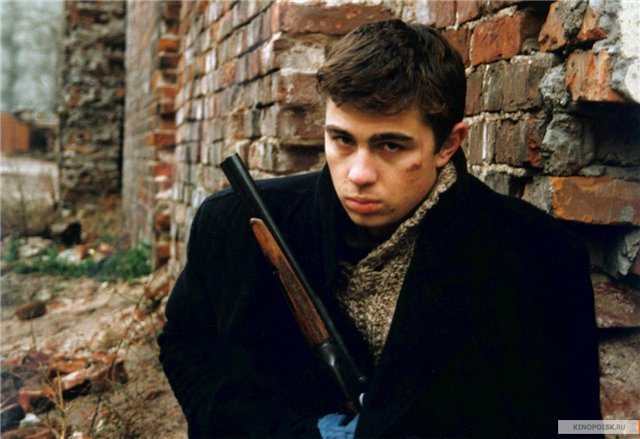 Фрагмент фильма «Брат», режиссера С.Бодрова
Режиссер В.Тодоровский.
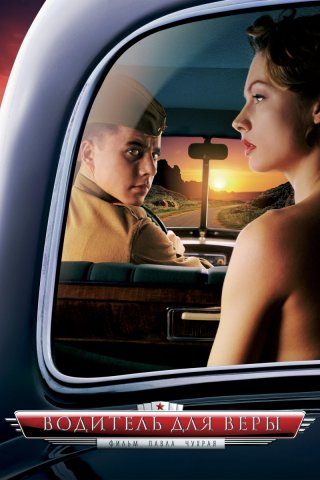 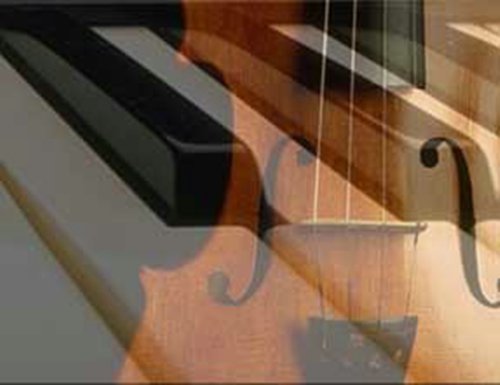 Афиша фильма П.Чухрая «Водитель для Веры»
Постоянно стали проводиться кинофестивали, такие как «Кинотавр» в Сочи и традиционный Московский Международный Кинофестиваль
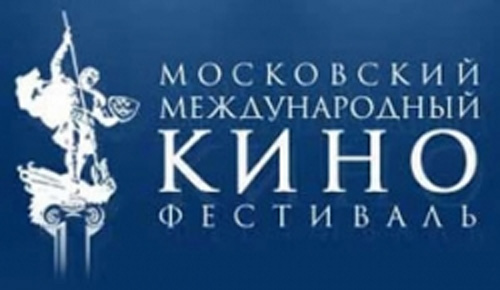 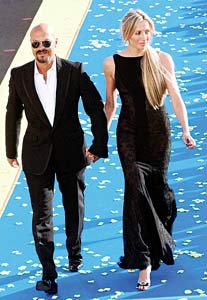 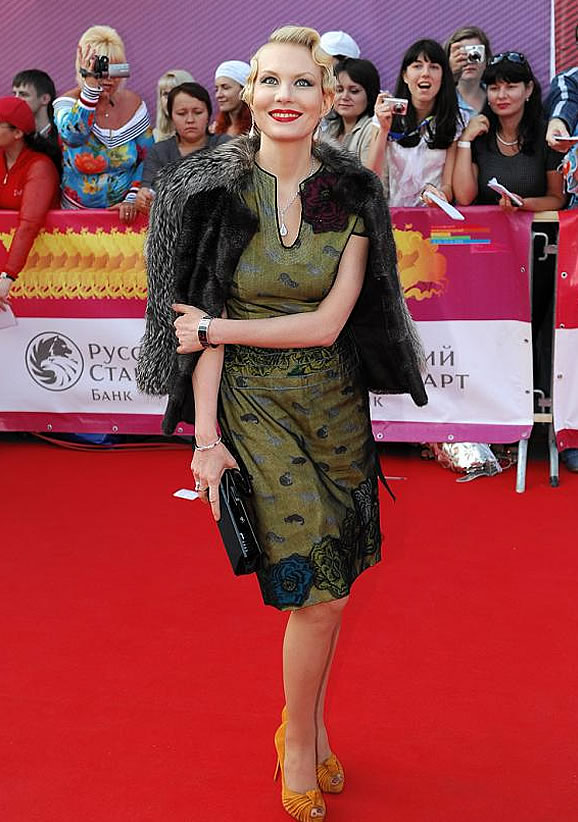 Актриса Рената Литвинова на Московском кинофестивале
Режиссер Ф.Бондарчук на «Кинотавре»
После развала Союза, за границу уехали многие деятели музыки. Большой популярностью в стране пользовался ансамбль Мариинского театра во главе с В.Гергиевым. Артисты балета Н.Цискаридзе, А.Волочкова и др.
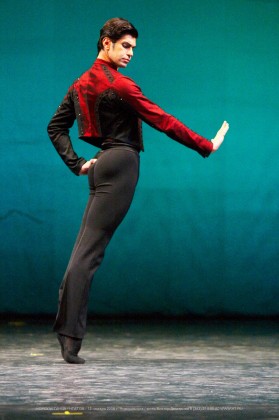 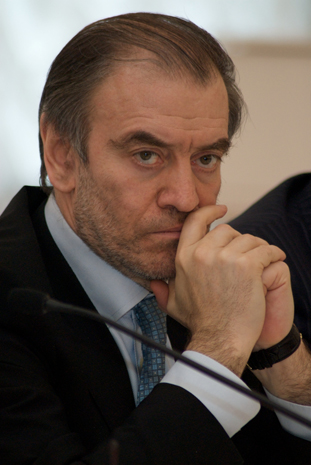 Николай Цискаридзе
Валерий Гергиев
Полные залы собирали оперный певец Д.Хворостовский, певица Земфира, группы «Руки вверх», «Мумий Тролль», «Фристайл», певицы Т.Буланова, И.Аллегрова, А.Пугачева и др.
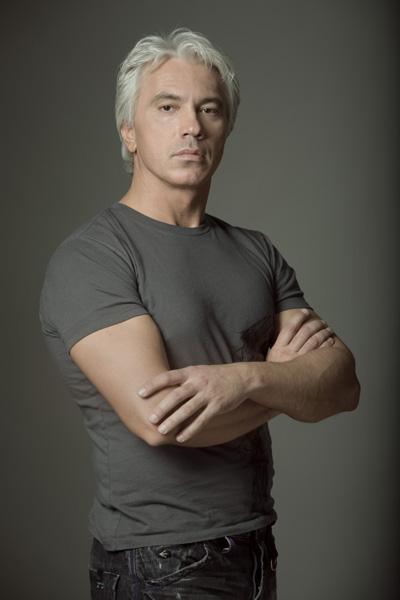 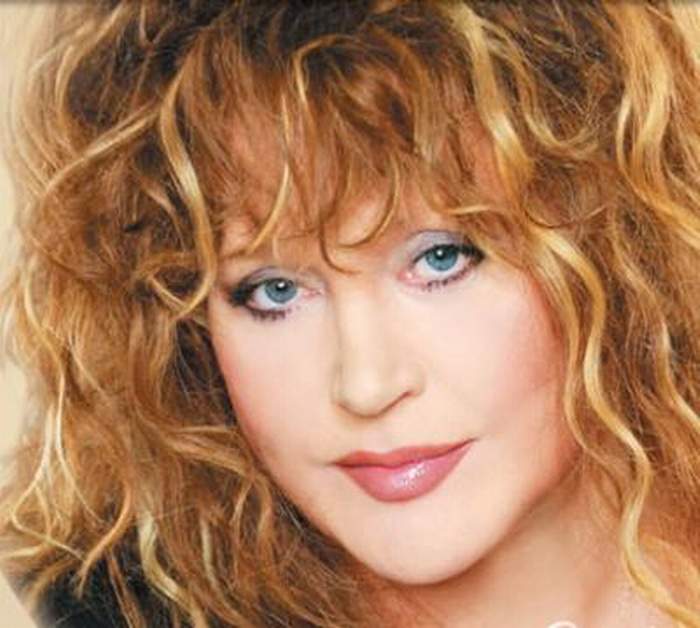 Алла Пугачева
Д. Хворостовский
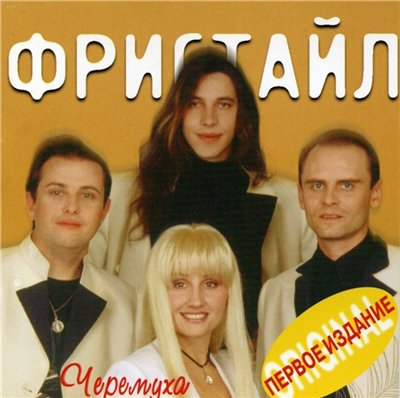 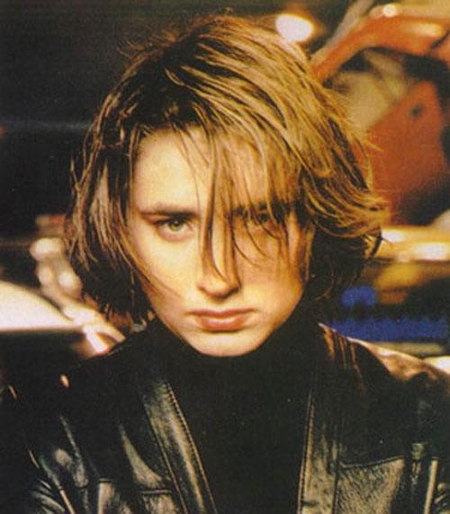 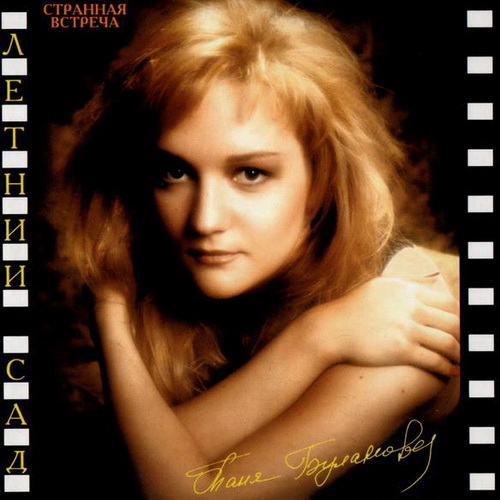 Земфира
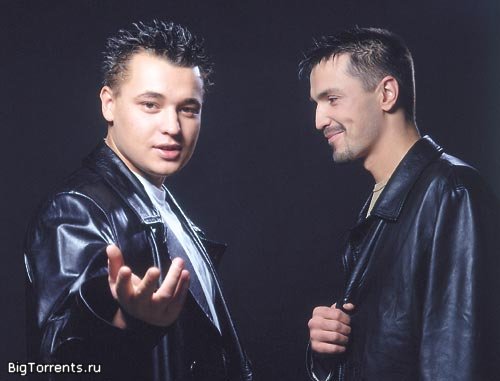 «Руки вверх»
Т.Буланова
Стали проводиться концерты и фестивали, такие как «МАКСИДРОМ», мюзикл «МЕТРО», открылись радиостанции «Европа плюс», «Радио МАКСИМУМ» и др.
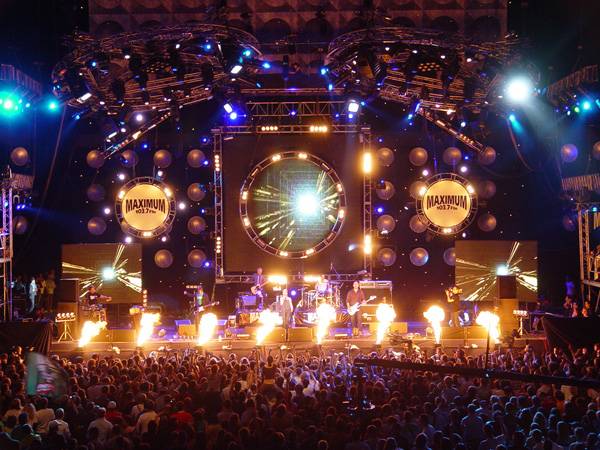 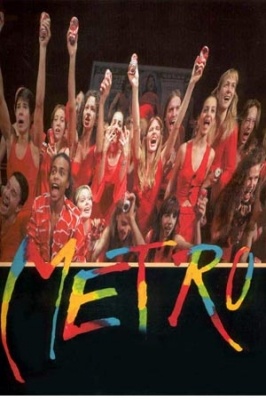 МАКСИДРОМ
Открылись новые телеканала, кроме ОРТ и РТР, появились первые частные канала ТВ, НТВ, Рен ТВ, ТВ 6 Москва, МТВ, появился телеканал «КУЛЬТУРА», десятки газет и журналов разной тематики. В конце 90-х, 4 млн. россиян были пользователями Интернета.
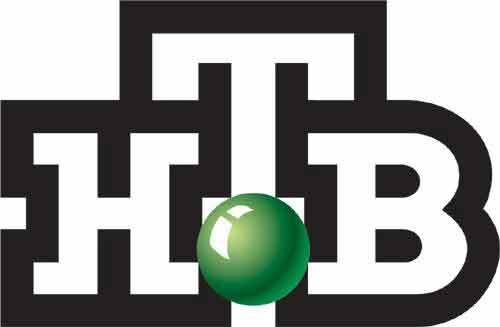 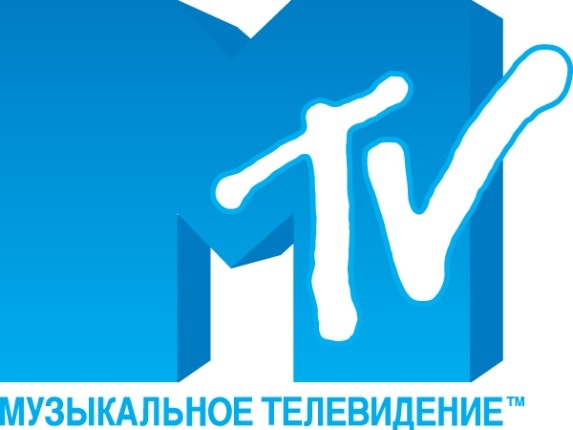 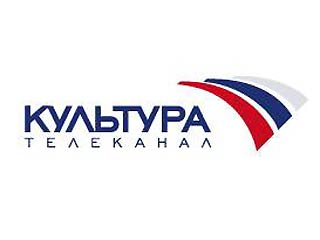 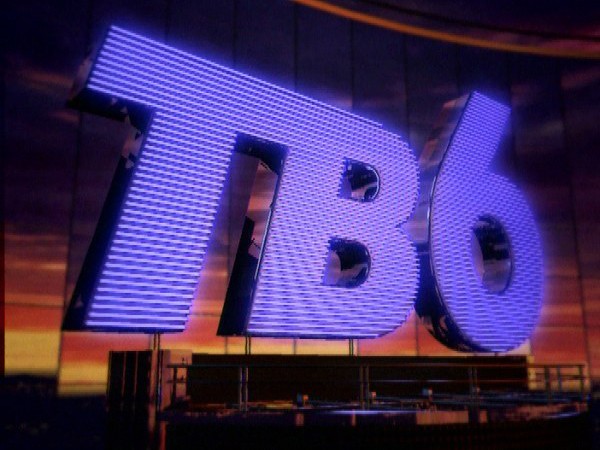 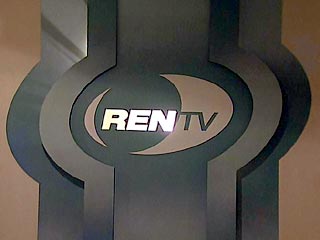 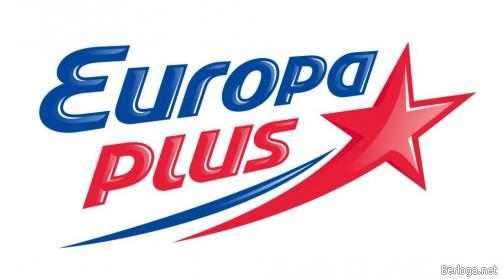 Активно развивалось ИЗО, архитектура. Признанными мастерами здесь были художники Н.Сафронов, А.Шилов, скульптор З.Церетели и др.
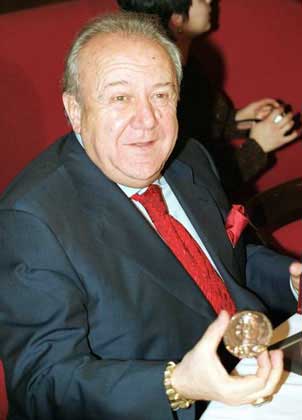 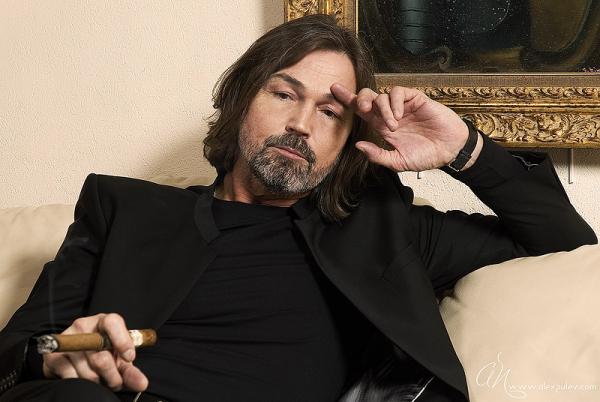 Никас Сафронов
З.Церетели
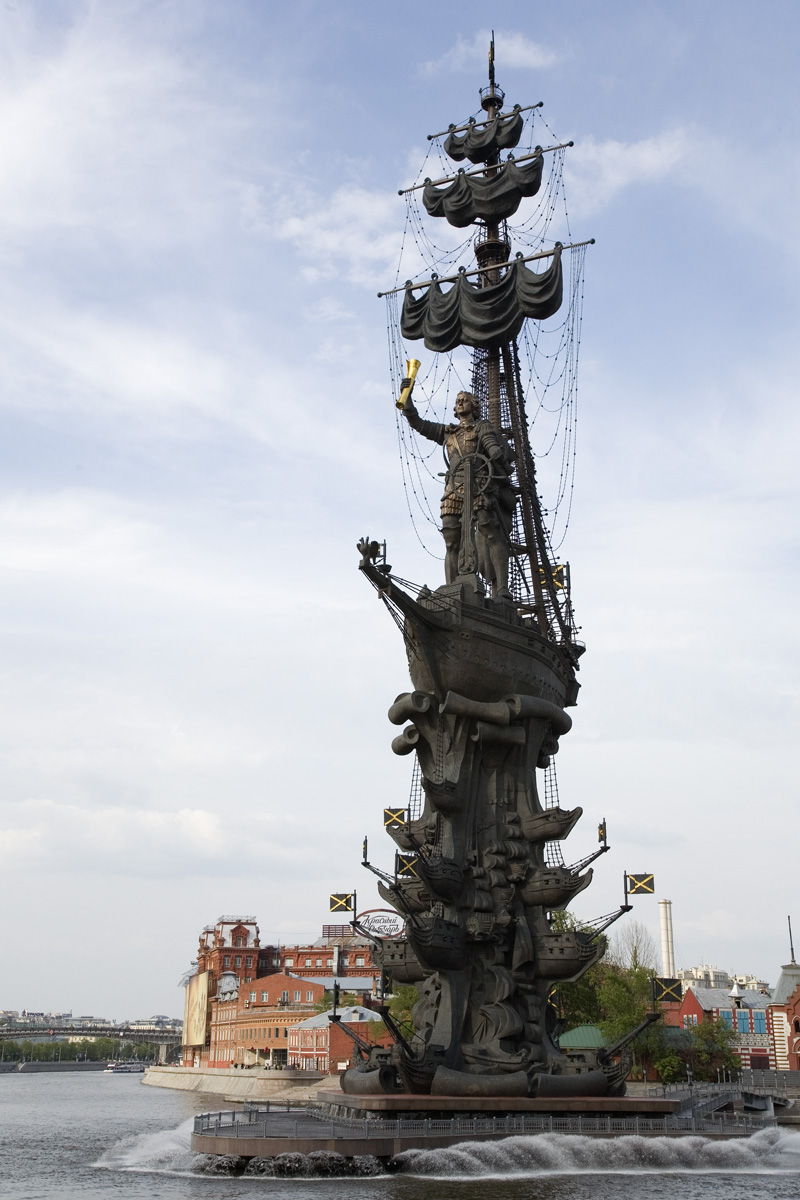 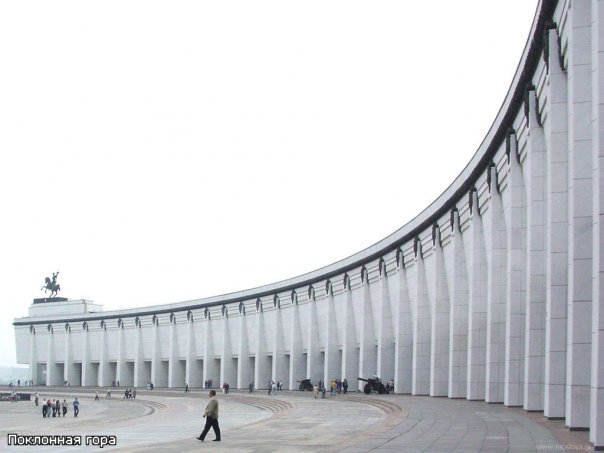 Памятник Петру I в Москве и комплекс на Поклонной горе Зураба Церетели.
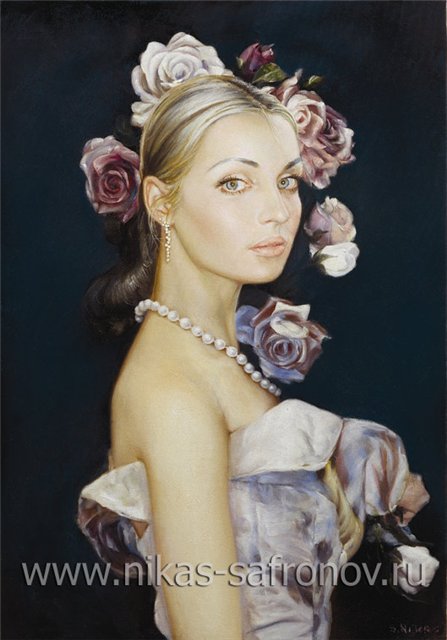 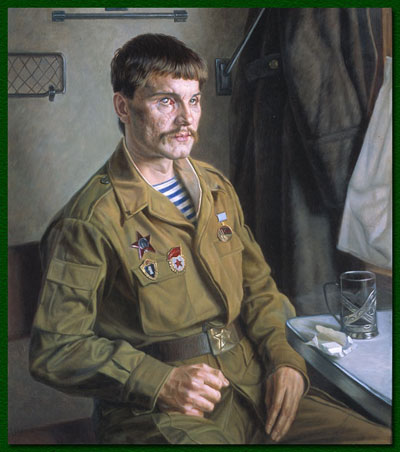 Портрет афганца. А.Шилов
Портрет балерины А.Волочковой. Н.Сафронов
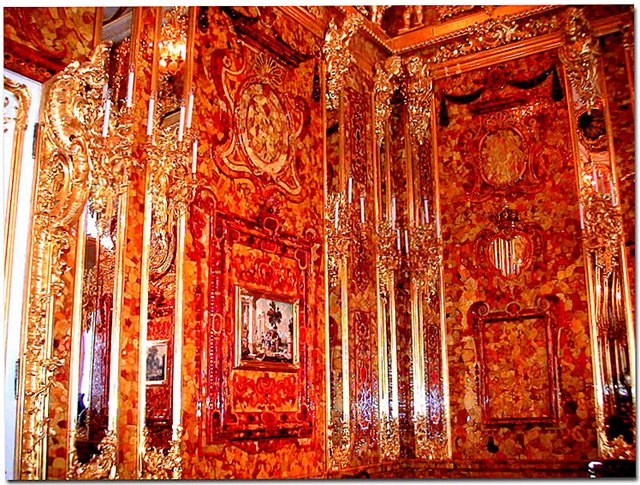 Янтарная комната, фрагменты которой были возвращены в Россию в 90-е годы
Крах коммунизма привел к возрождению религии в России. Кроме православия и ислама, активизировались буддизм, иудаизм. Были восстановлены тысячи храмов и мечетей, построены сотни новых, в частности в Москве восстановлен взорванный в 30-е годы Храм Христа Спасителя.
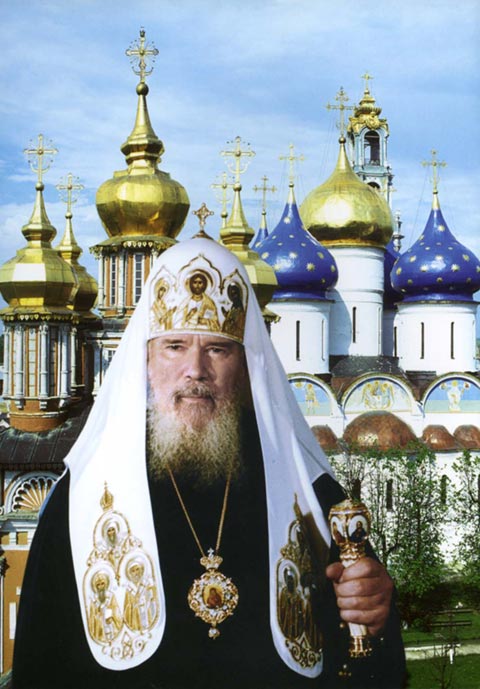 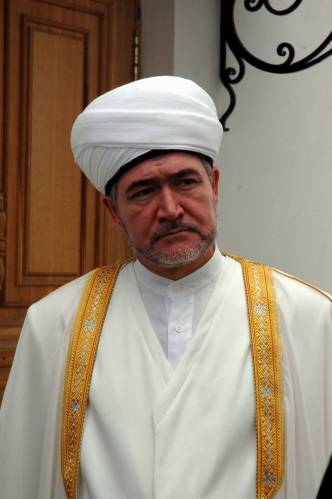 Председатель совета муфтиев России Р.Гайнутдин
Патриарх Московский и всея Руси Алексий II
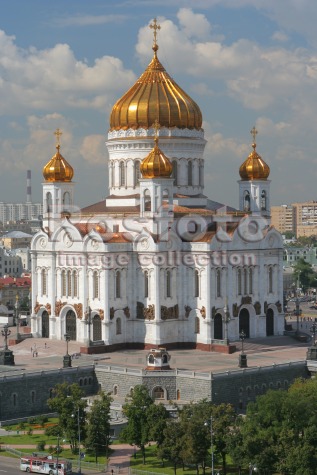 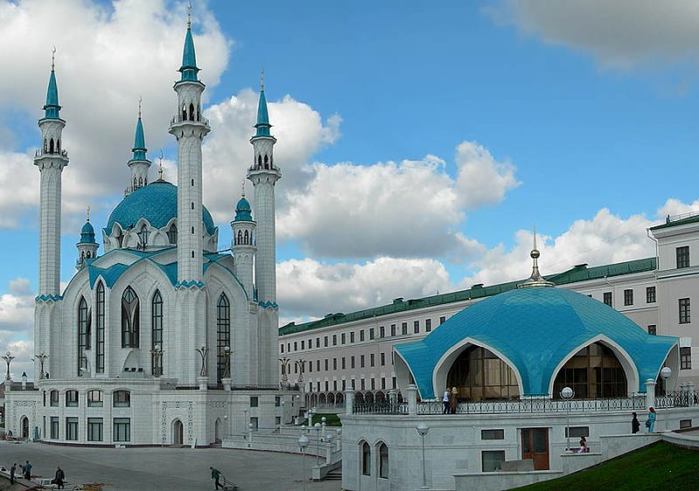 Кафедральная мечеть в Казани.
Храм Христа Спасителя в Москве
Вопрос урока:
Какие изменения произошли в культуре после распада СССР?
Заполнить на уроке таблицу.
pptcloud.ru